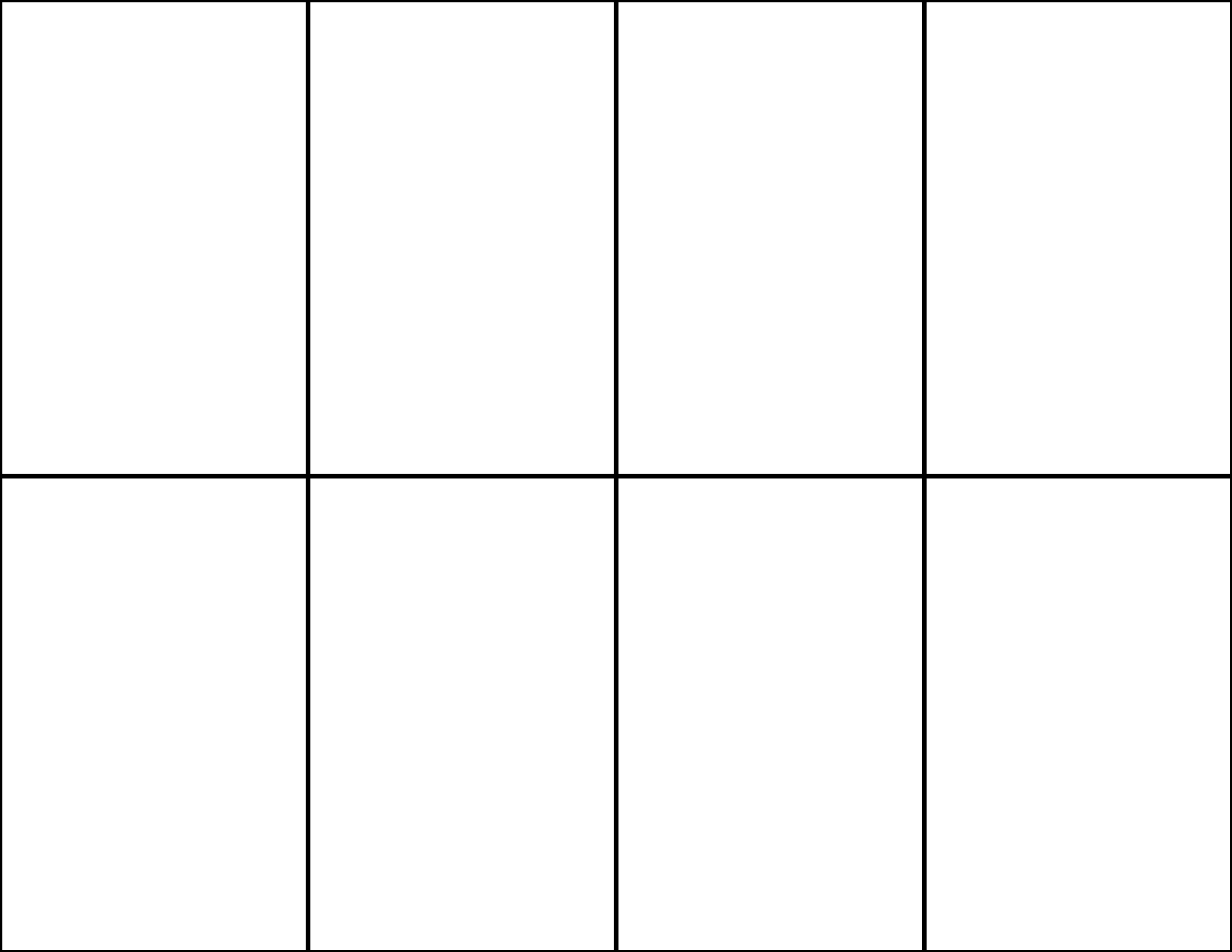 16. cov
17. niam
18. ob
19. loj
20. txiv

Kuv txiv loj loj.
Koj niam me me.
Peb cov phooj ywg noj ob lub txiv.
11. mus
12. lub
13. ib
14. rau
15.li



Kuv mus rau ib lub tsev. Koj ua li cas?
6
5
4
3
Nyeem Zaj Dab Neeg

Kuv yog Hmoob. Kuv lub npe yog Tub. Kuv niam kuv txiv zoo siab rau kuv. Kuv ua zoo zoo. Koj ua dabtsi? Koj loj los koj me? Kuv me me.
Kuv ob tus miv me me. Kuv mus pom peb cov phooj ywg. Peb ua li peb niam peb txiv pom zoo.
Nyeem Cov Kab Lus

Kuv niam los pom kuv.
Kuv txiv mus zoo koj.
Koj ua kuv zoo siab.
Niam pom ib lub paj.
Peb yog Hmoob.
Peb loj loj.
Ua li koj pom zoo.
6. ua
7. tus
8. los
9. yog
10. peb


Peb ua si.
Tus no yog Tub.
Koj los ua dab tsi?








Npe_________
kuv
koj
zoo
pom
me



Kuv pom koj me me. 
Koj ua zoo zoo.








Npe_________
Cov Lus Siv Heev 
Phau Ntawv #1







Npe_________
kuv 
koj
zoo
pom
me
ua
tus 
los 
peb
yog
mus 
lub
ib
rau
li
cov
niam 
ob 
loj
txiv
1
2
7